Herzlich willkommenan der abi bertha
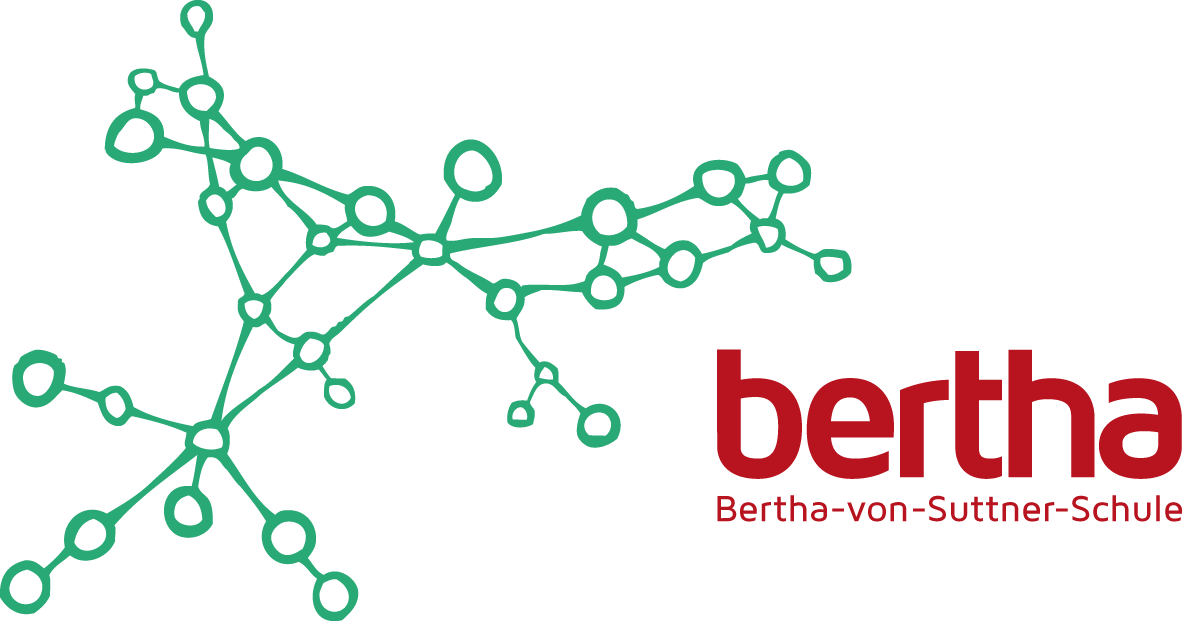 bertha ist:
Selbstständige Schule
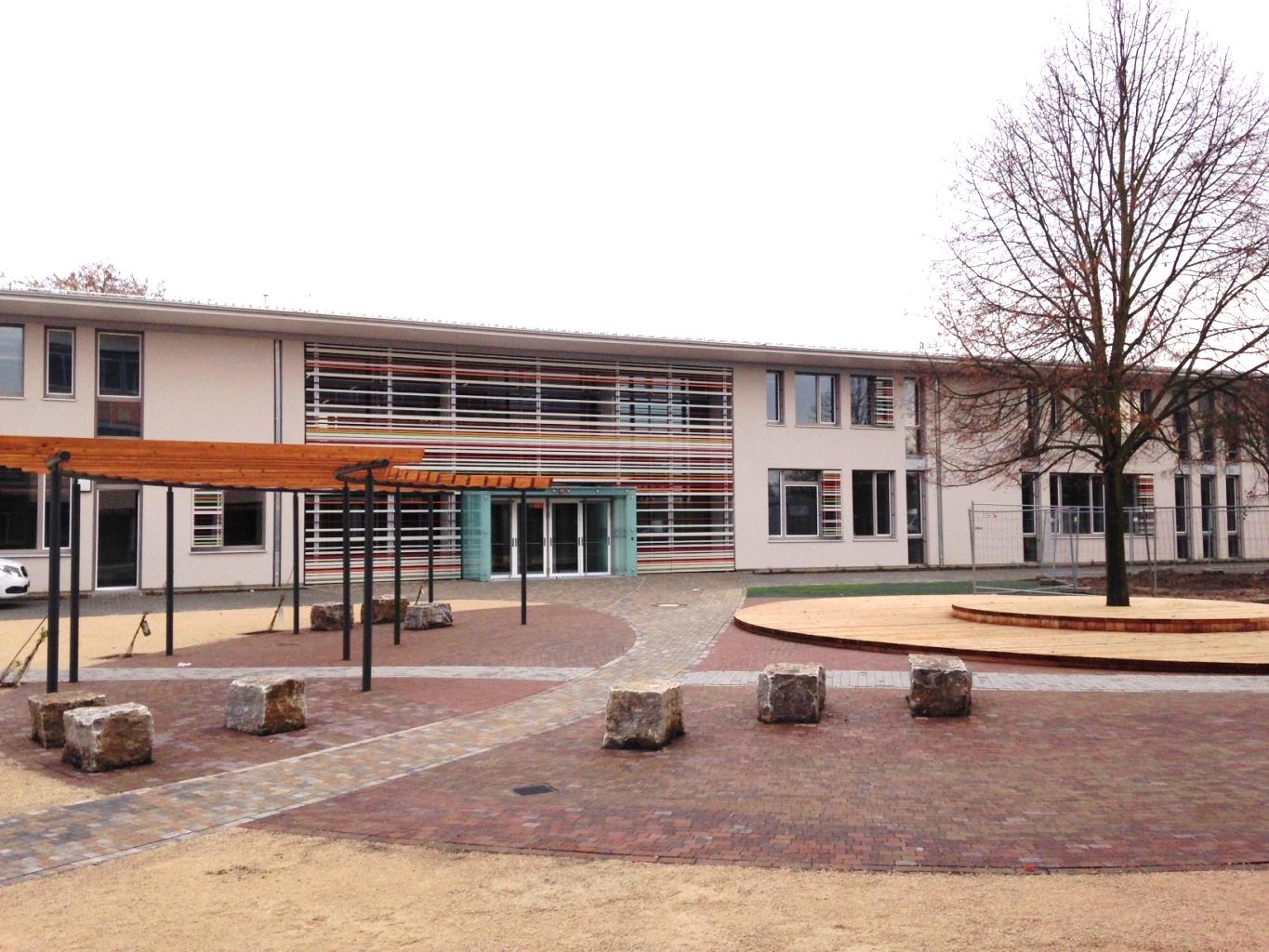 Europaschule
KulturSchule
Ganztagsschule
Gütesiegelschule für Hochbegabung
abi bertha Schulporträt 
(Zeller/Buth/Dexheimer)
1
[Speaker Notes: Begrüßung ZELL]
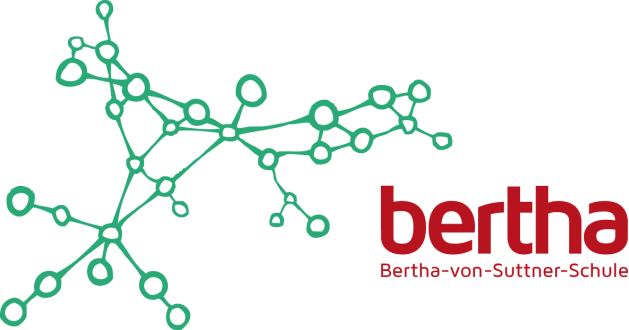 Vorstellung des Teams
InSeLn: Frau Friedrich, Frau Kupfer
Europaschule: Frau Uhrmacher, Herr Spieß, Frau Rubbert
KulturSchule: Frau Buri-Jones, Frau Ellinghaus, Frau Zimmermann
Bilingualer Unterricht: Herr Birzl
Interkulturelles Lernen: Herr Ehlers 
Studienorientierung: Herr Friedrich
Abteilung A: Frau Diehl, Herr Wünsch
Abteilung B: Frau Franzbach-Mehl
Abteilung D: Frau Blum, Herr Rinkenbach
abi bertha Schulporträt (Zeller/Buth/Dexheimer)
2
[Speaker Notes: HAMB]
bertha
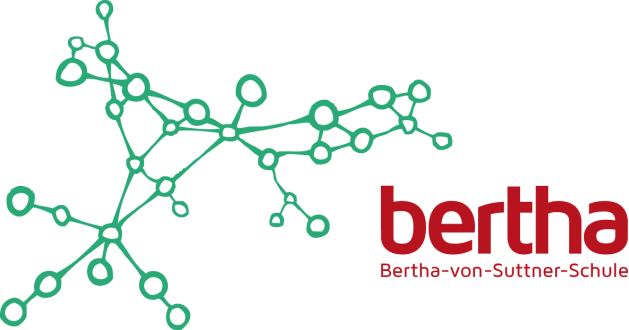 1973 Gründung der Schule als IGS
1993 gymnasiale Oberstufe
2014 neues Oberstufengebäude – abi bertha  

Schuljahr 2021/22

1932 Schülerinnen und Schüler
512 Schülerinnen und Schüler in der Oberstufe
170 Lehrkräfte 
Seit 01/07 Gütesiegelschule Hochbegabten- und Begabungsförderung 
Seit 06/12 Europaschule 
Seit 06/12 KulturSchule
Seit 07/14 Selbstständige Schule
abi bertha Schulporträt (Zeller/Buth/Dexheimer)
3
[Speaker Notes: ZELL]
abi bertha - die Oberstufe einmal anders gedacht!
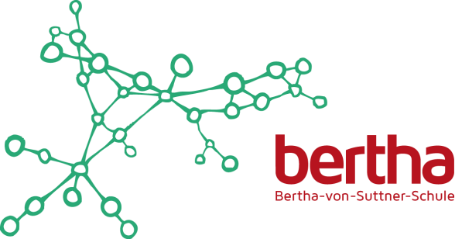 Modernes Schulmanagement
Individualisierter Unterricht
Zeitgemäßes Schulprofil
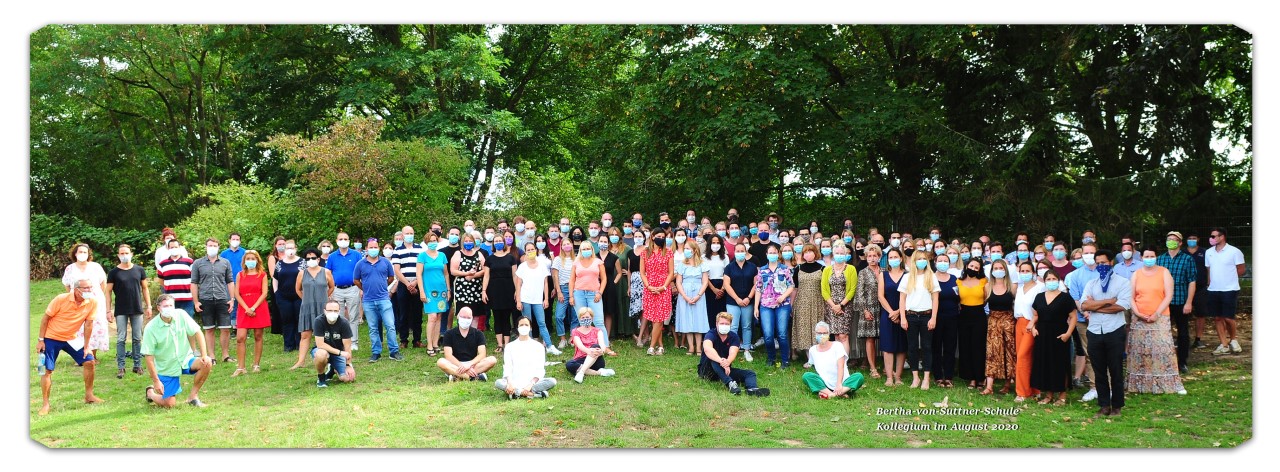 abi bertha Schulporträt 
(Zeller/Buth/Dexheimer)
4
[Speaker Notes: ZELL]
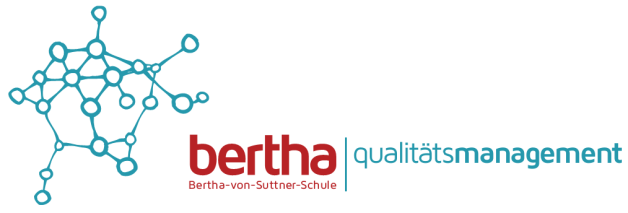 abi bertha - individuelle Lernbegleitung
Momentan 18 Lerncoaches in der E-Phase
Pro LC ca. 12 SuS
Pro Woche eine Stunde 
   mit dem LC
Unterricht in mind. einem Fach
Aufgaben: größtenteils Lern- und Entwicklungsberatung
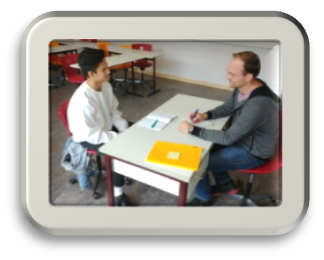 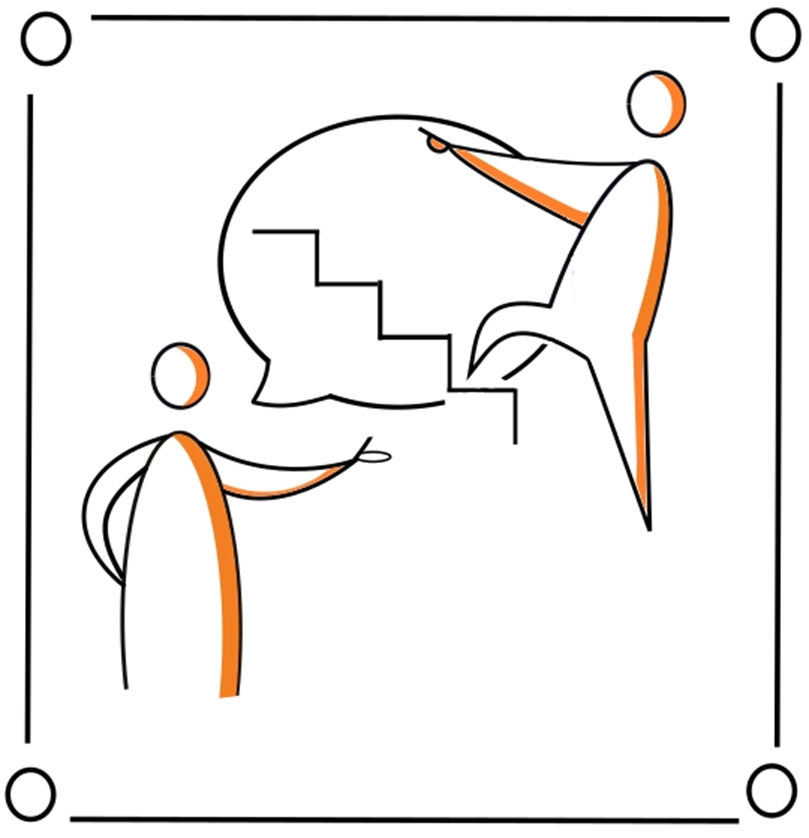 abi bertha Schulporträt
Robert Roese
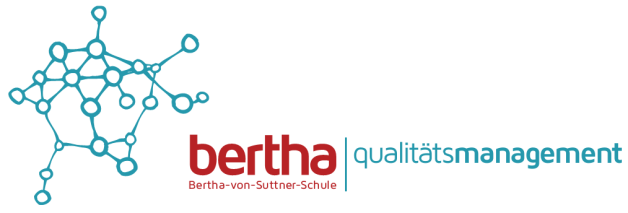 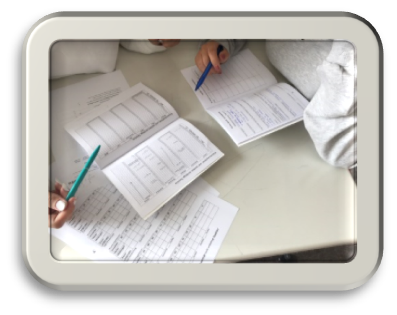 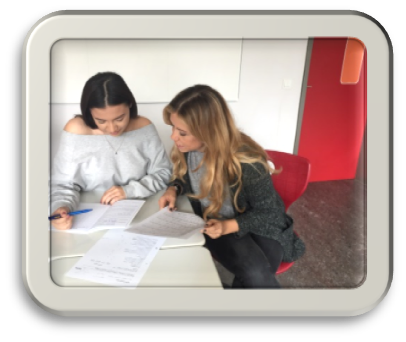 abi bertha Schulporträt
Robert Roese
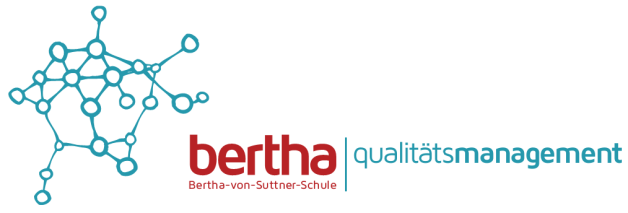 abi bertha Schulporträt
Robert Roese
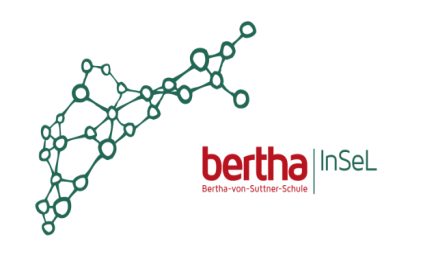 abi bertha - InSeLn
Individuelle Lernziele 
setzen

Nachhaltig wichtige 
Arbeitsmethoden 

erwerben und anwenden
Selbstständig lernen und 
Arbeiten

Eigene Lernprozesse
reflektieren

Leistungsmessungen 
gezielt vorbereiten
abi bertha Schulporträt
(Lea Friedrich, Franziska Kupfer)
[Speaker Notes: KRUG/LOEF]
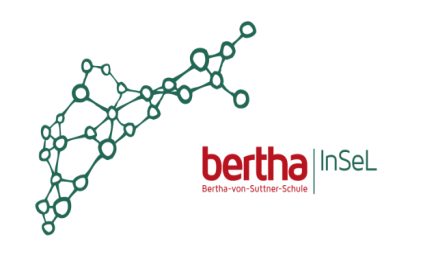 abi bertha - 
Die Medienwelt im Unterricht
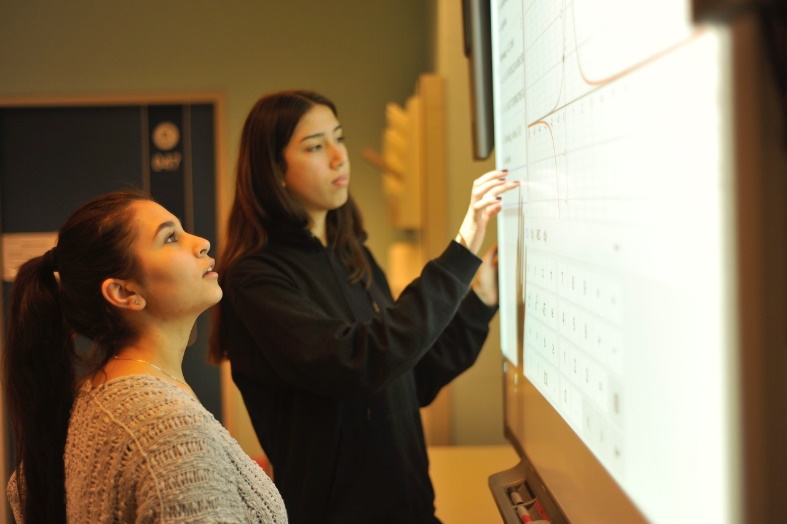 SMART Boards
Dokumentenkameras


PC-Räume
Tablets
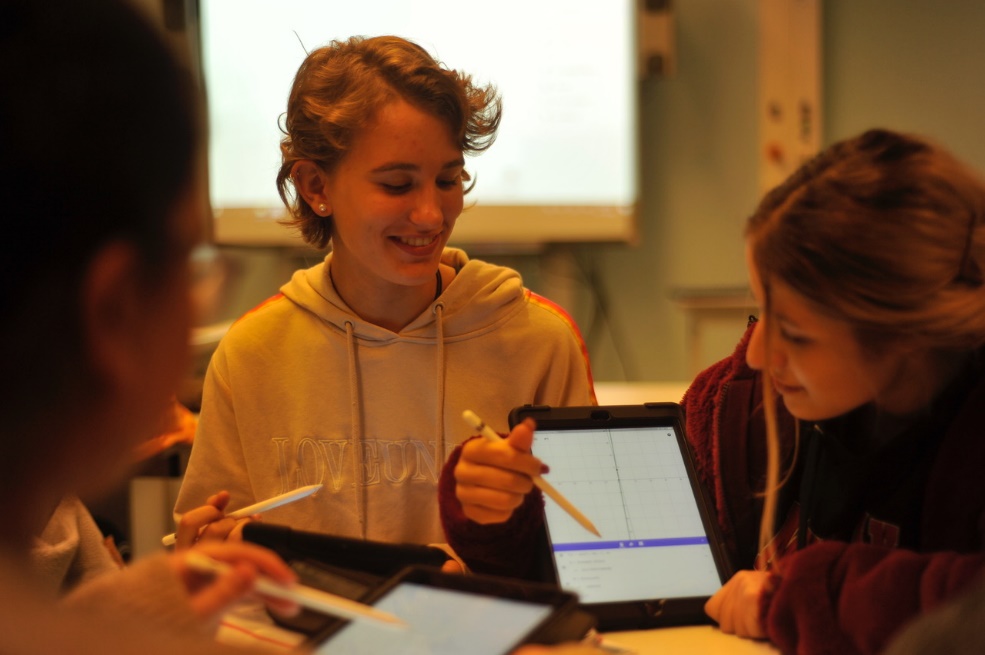 abi bertha Schulporträt
(Lea Friedrich, Julian Fischer)
[Speaker Notes: KRUG/LOEF]
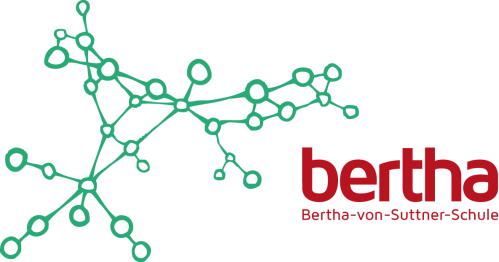 abi bertha – unsere Ausstattung
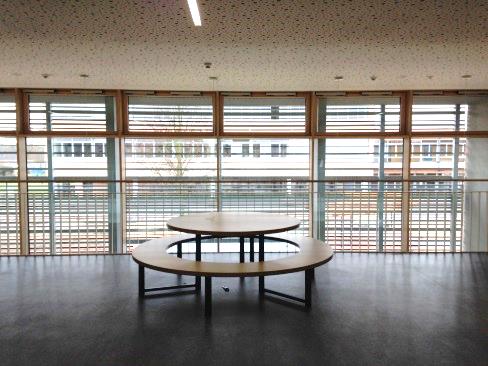 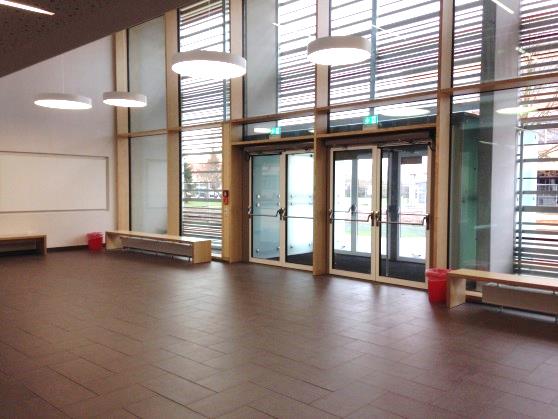 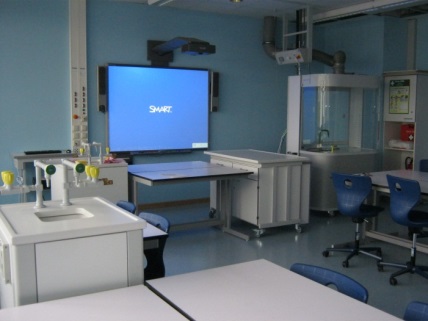 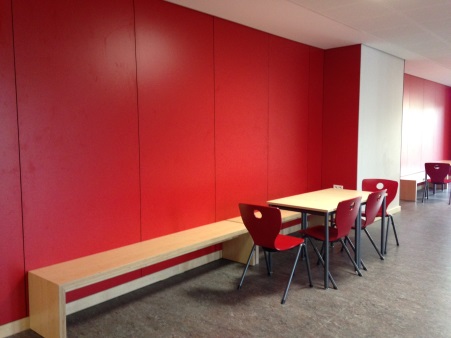 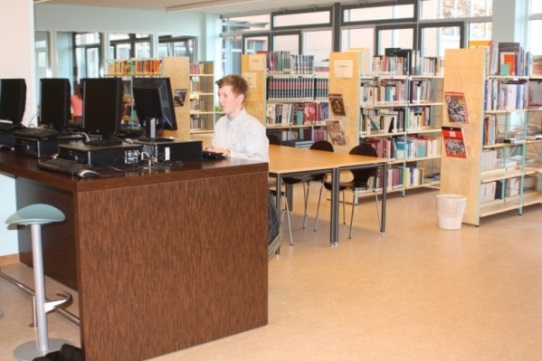 abi bertha Schulporträt 
(Lea Friedrich, Julian Fischer)
10
[Speaker Notes: HAMB]
abi bertha - Berufs- und Studienorientierung
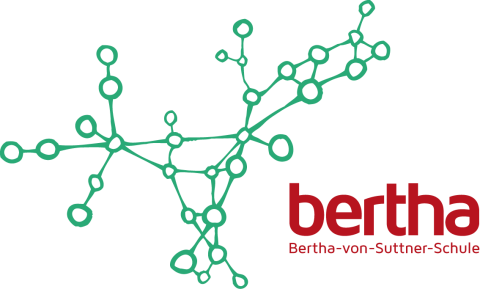 Zweiwöchiges Betriebspraktikum in Q1 

Dreiwöchiges Betriebspraktikum in Irland in Q1

Kooperationsvertrag mit der Universität 
    Frankfurt am Main

Beratungstermine der Agentur für 
     Arbeit vor Ort

Bewerbertraining

Betriebserkundungen des Arbeitskreises 
SchuleWirtschaft

BSO-Projektwoche in der E-Phase 
(Besuch der hobit, Besuch des Tages 
der offenen Tür der JGU Mainz)

Regelmäßige Informationsveranstaltung über das Duale Studium
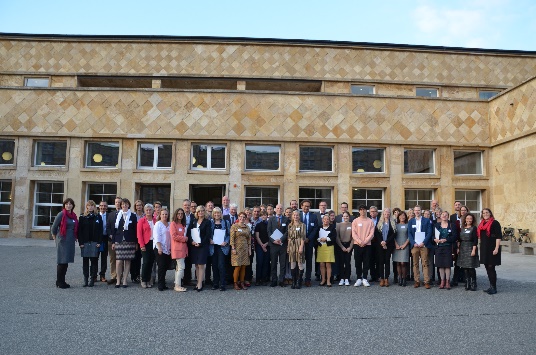 abi bertha Schulporträt
(Christian Friedrich)
11
[Speaker Notes: SAUR]
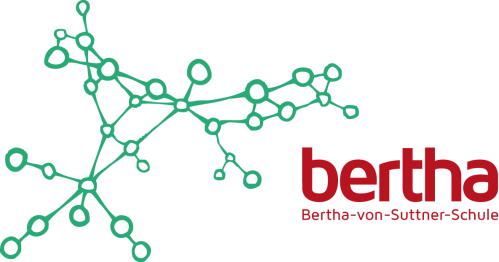 abi bertha - ein modernes Schulprofil
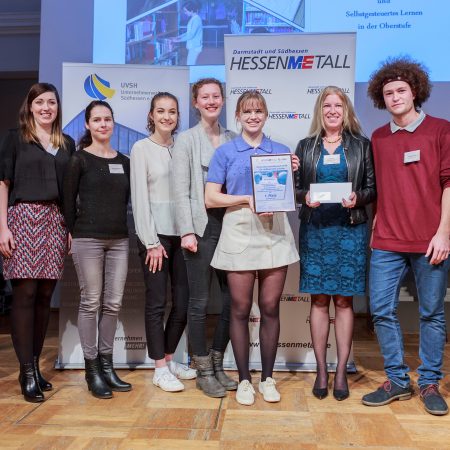 Selbstständige Schule
Europaschule
KulturSchule
Ganztagsschule
Gütesiegelschule für Hochbegabung und Begabtenförderung
1. Preis 2018 für InSeLn
abi bertha Schulporträt 
(Zeller/Buth/Dexheimer)
12
[Speaker Notes: ZELL]
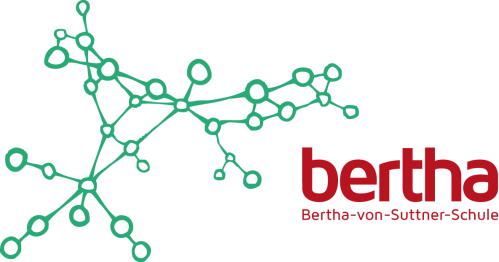 abi bertha - Europaschule
Sprachenangebot:
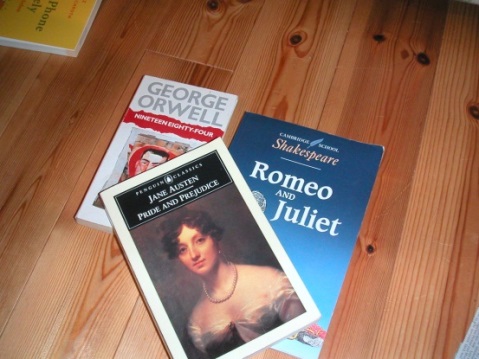 Englisch 1. FS
Französisch 2. FS
Latein 2. FS
Spanisch 2.- 4.FS, auch
neu ab E-Phase 

Chinesisch und Italienisch ab
E-Phase

Bilinguale Klasse
Zertifikate: 
Französisch: DELF   
Spanisch: DELE
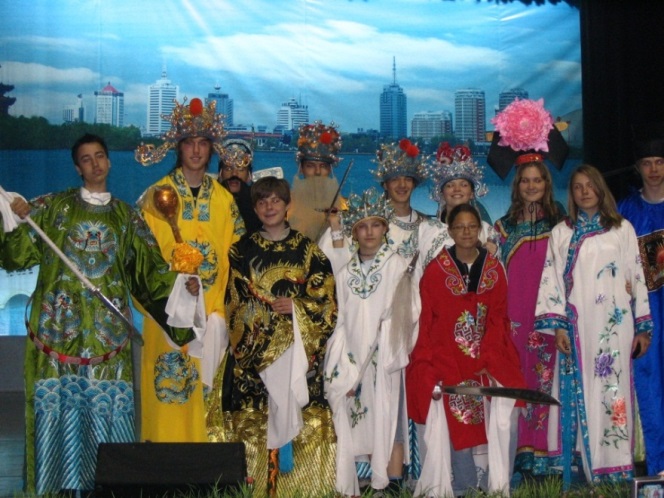 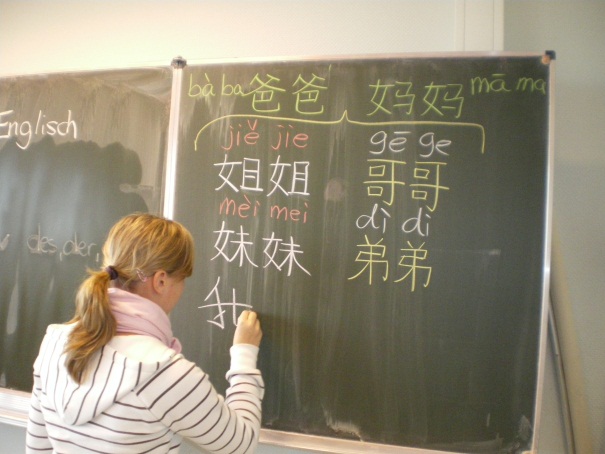 abi bertha Schulporträt 
(Raimund Ehlers, Andreas Birzl)
13
[Speaker Notes: DEXH  / BIRZ]
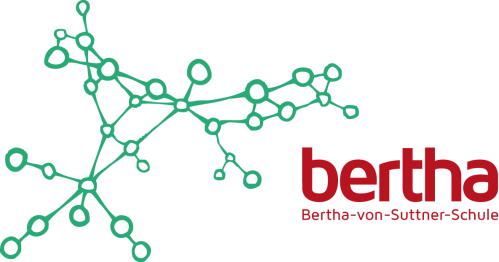 abi bertha - Europaschule
http://www.nationalflaggen.de
bertha ist seit dem Schuljahr 2012/13 Europaschule
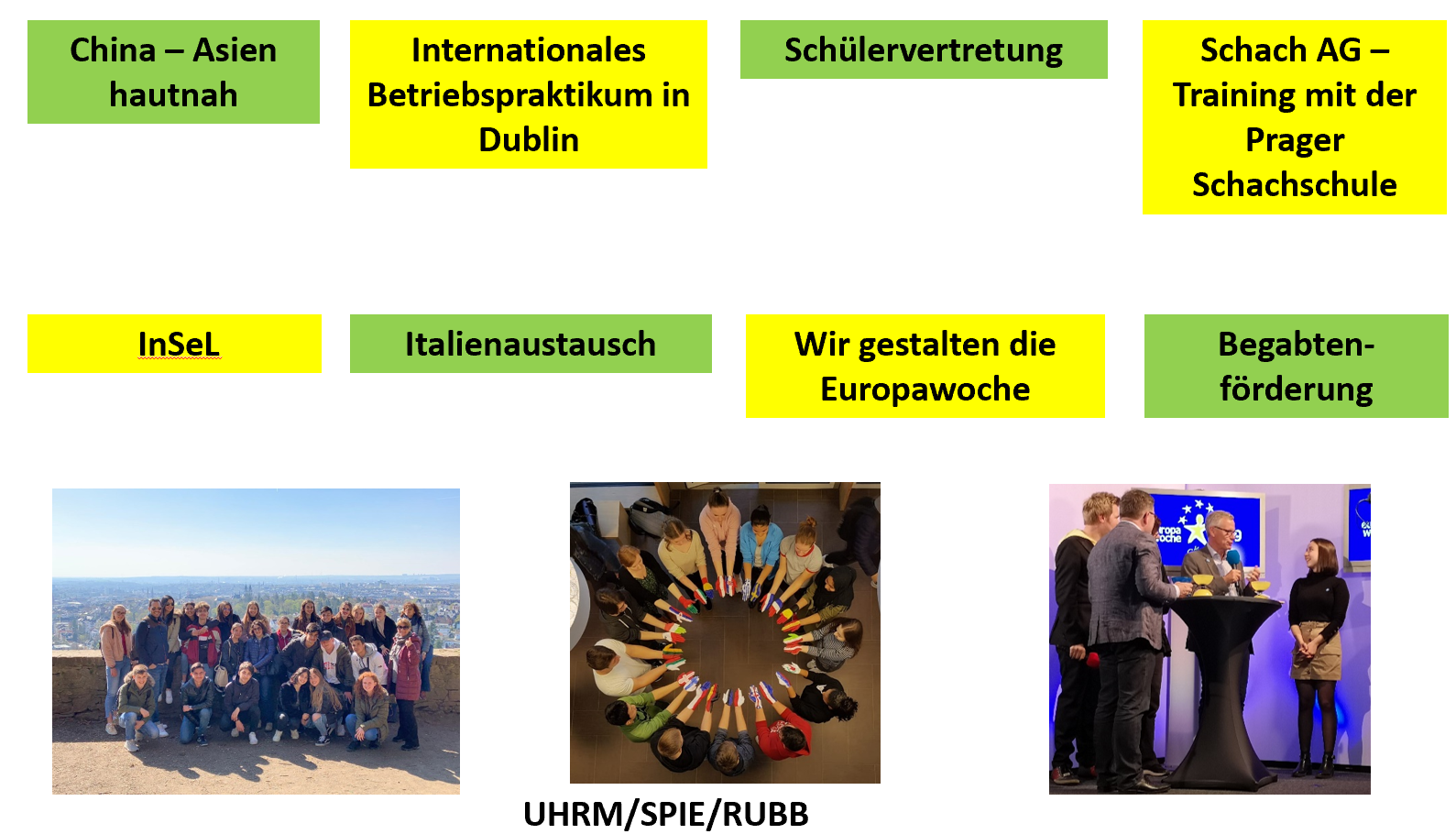 http://www.weltkarte.com
abi bertha Schulporträt 
(Johanna Uhrmacher, Dennis Spieß, Katharina Rubbert, Andreas Birzl)
14
[Speaker Notes: EHLE]
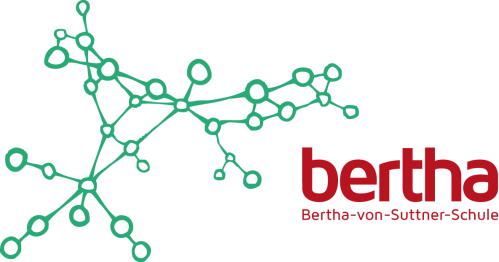 abi bertha - KulturSchule
Eine Kunst für jeden
Darstellendes Spiel als Unterrichtsfach
Künstlerische Angebote: GTA, Orientierungskurse, Wettbewerbe

Raum und Zeit für Kreativität
Kooperationen
KulturAbend

Ästhetische Zugangsweisen in allen Fächern
Fächerverbindendes Arbeiten, z.B. InSeLn
Fachforen
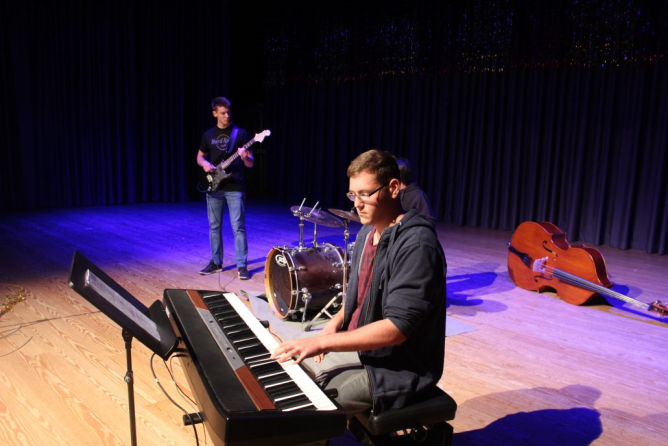 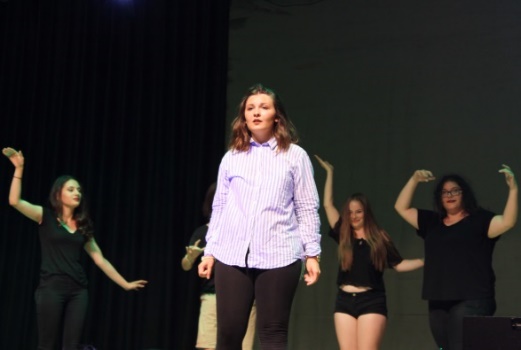 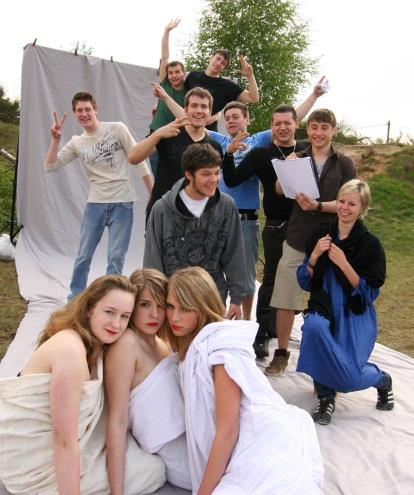 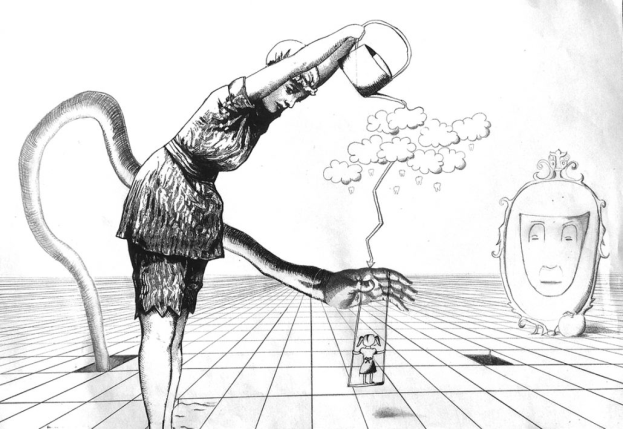 15
abi bertha Schulporträt 
(Barbara Buri Jones / Inna Ellinghaus)
[Speaker Notes: BURI]
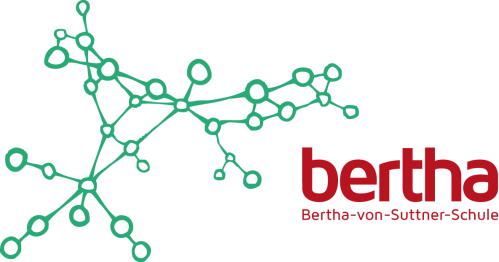 abi bertha - Begabungen fördern
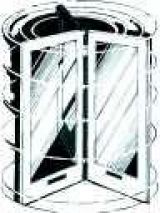 Drehtürmodell
Ringvorlesungen 
Exkursionen
Zusätzliches Arbeitsmaterial 
Forscherprojekte
Schülerstudium
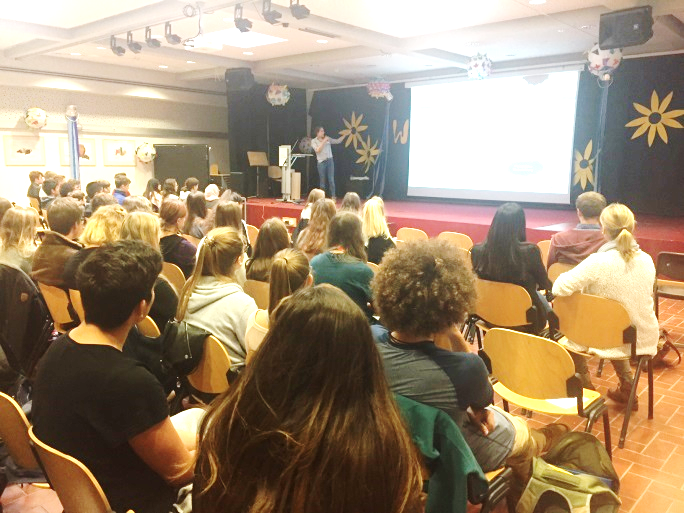 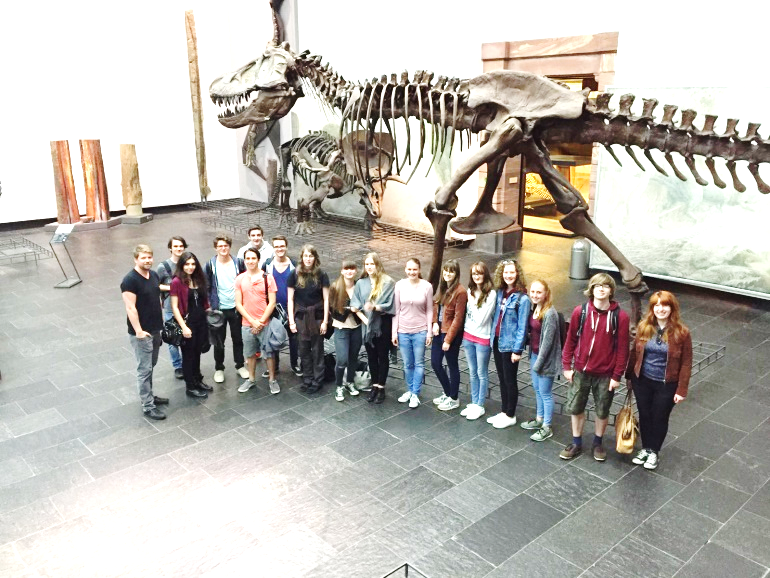 abi bertha Schulporträt (Annette Labusek, Katharina Blum, Christoph Hartmüller )
16
[Speaker Notes: HATM/KRUG]
Stundentafel in der E-Phase
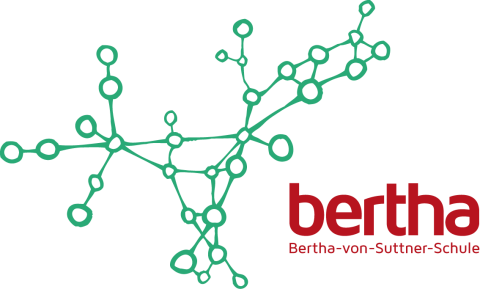 Sport: 2 
Profilbildung: 3 (Lernentwicklungsgespräche und Profilkurs)
abi bertha Schulporträt  (Zeller/Buth/Dexheimer)
)
17
[Speaker Notes: HAMB]
Umrechnung der Noten in Punkte
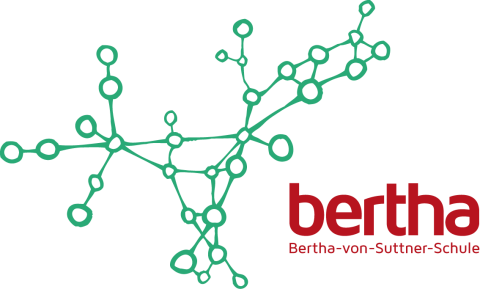 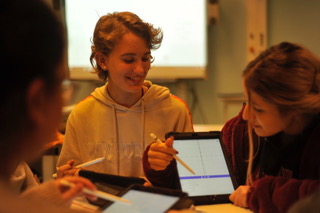 Minderleistungen
18
abi bertha Schulporträt  (Zeller/Buth/Dexheimer)
)
[Speaker Notes: Hinweis: Nicht alle Schulen bieten neu beginnende FS in GOS an!]
Die Qualifikationsphase planen
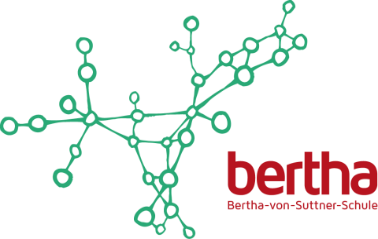 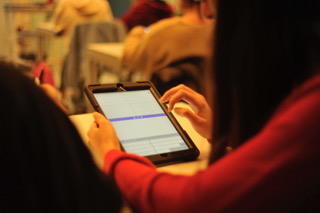 LK 2
D, E, Spa, Ku
PoWi, G
M, Bio, Ch, Ph, Informatik,
Spo
abi bertha Schulporträt  (Zeller/Buth/Dexheimer)
)
19
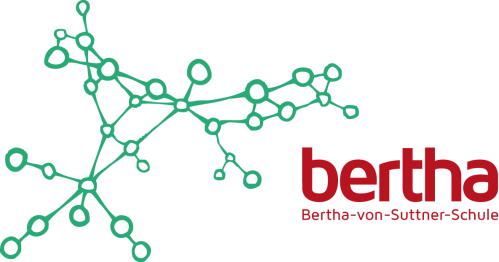 „berthas“ Abiturientinnen und    Abiturienten
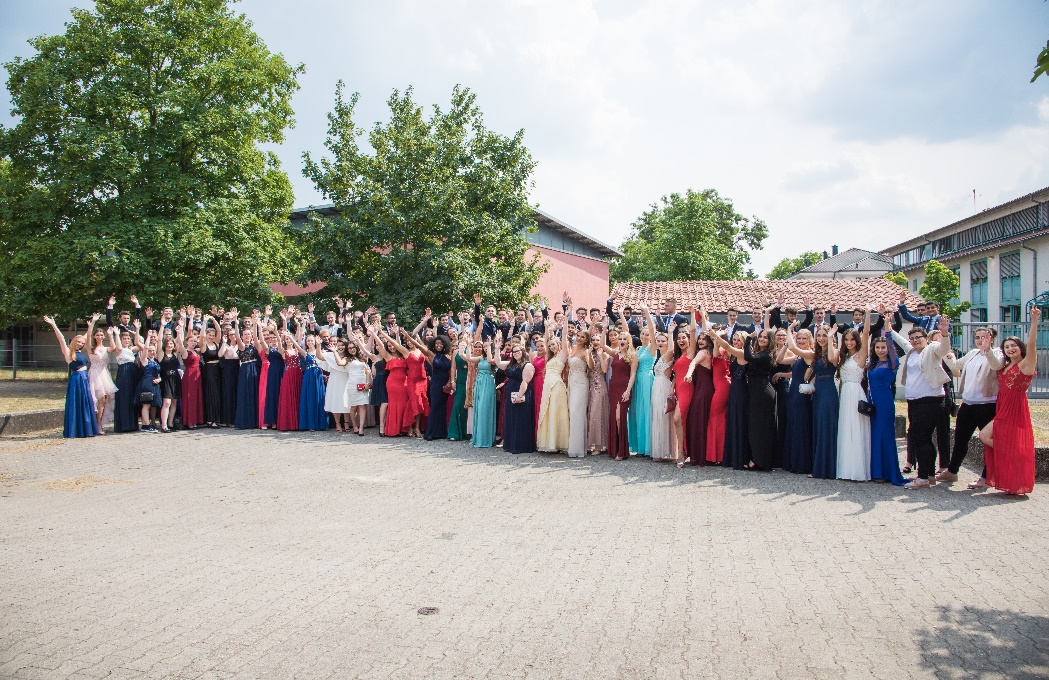 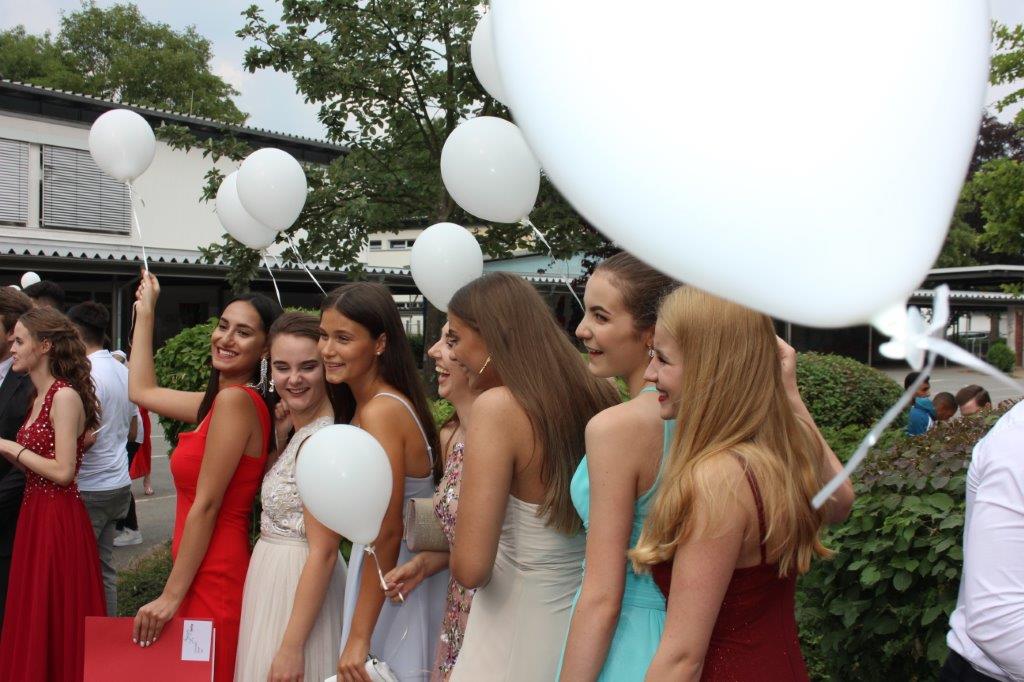 IHR!
und 2025 ?
abi bertha Schulporträt (Zeller/Buth/Dexheimer)
20
[Speaker Notes: HAMB]
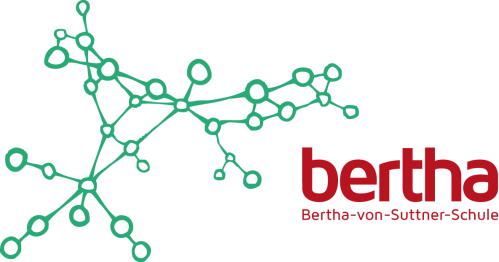 Anmeldung an der abibertha
Die Anmeldung für unsere gymnasiale Oberstufe wird in diesem Jahr gemeinsam mit der Kurswahl zum ersten Mal digital stattfinden.

Den Link hierzu mit der Anmeldefrist erhalten die Schüler:innen der bertha, der LBS, der MBS und der MNS über ihre Klassenleitungen unmittelbar vor den Weihnachtsferien, um während der Weihnachtsferien in Ruhe eine Entscheidung zu fällen.

Schüler:innen anderer Schulen melden sich bitte über den Interessenbekundungsbogen.
abi bertha Schulporträt (Zeller/Buth/Dexheimer)
21
[Speaker Notes: HAMB]
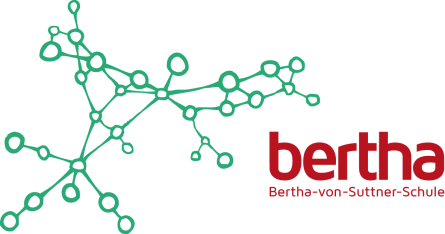 Das Team der abi bertha
bedankt sich für Ihre Aufmerksamkeit und freut sich auf den 
persönlichen Austausch mit Ihnen!


Wir freuen uns auf Sie / euch im Schuljahr 2022/23. Bis dahin schauen 
Sie / schaut bei uns vorbei unter:

www.bertha-online.de
E-Phase: Nicole.dexheimer@bertha-online.de
Q-Phase: Heike.Buth@bertha-online.de

oder kommen Sie / kommt zu einem individuellen Beratungsgespräch!
Tag der offenen Tür (29.01.2022, 10.00 – 13.00 Uhr)
abi bertha Schulporträt
(Zeller/Buth/Dexheimer)
22
[Speaker Notes: ZELL
=> Vorstellung der Anwesenden Koordinatorinnen und Koordinatoren
=> Verabschiedung und Eröffnung des 2. Teils]